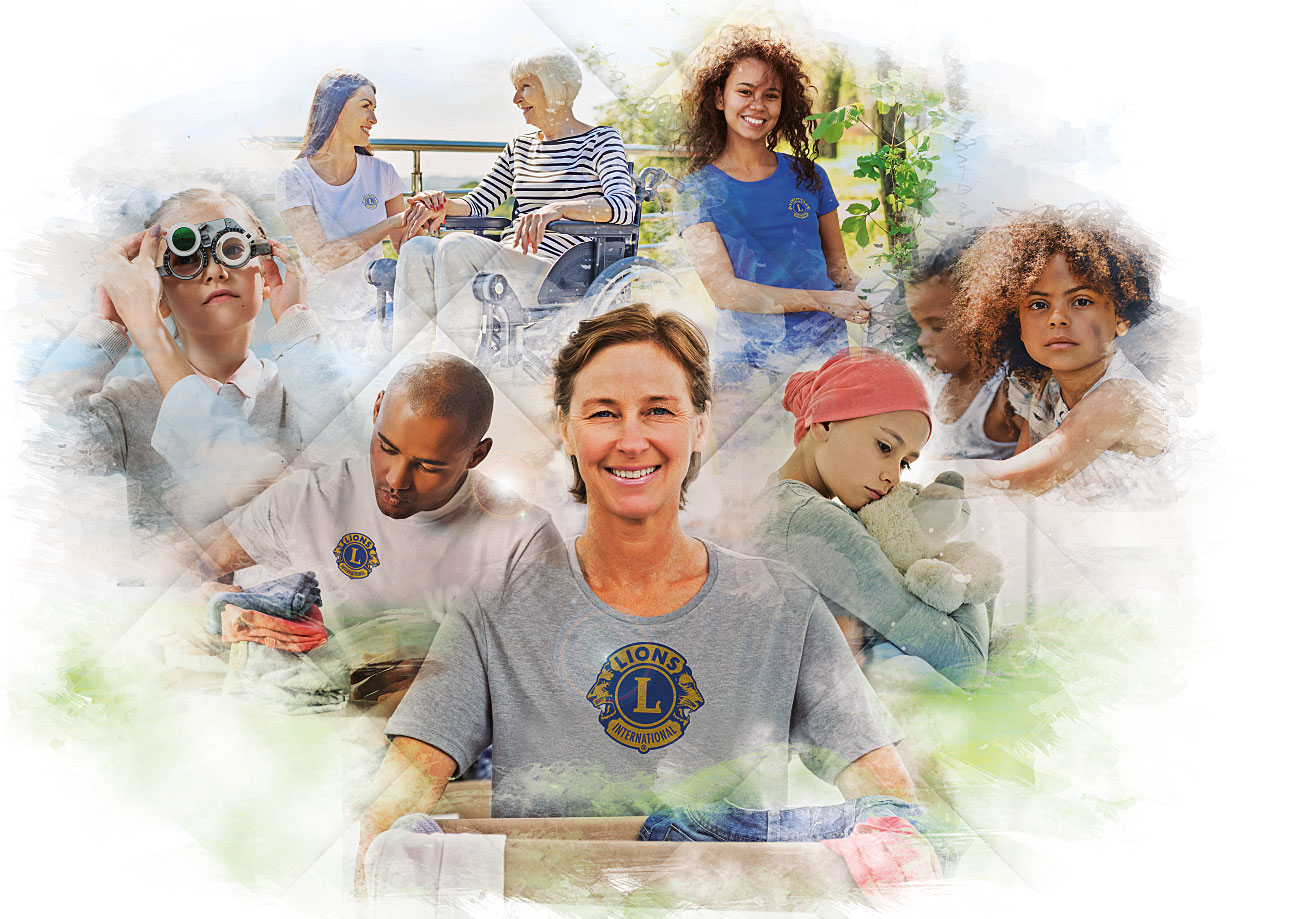 Le Lions Clubs International
En 1917, Melvin JONES, un homme d’affaires de Chicago, réunit les membresdes 27 clubs d’affaires américains afin de répondre aux problèmes économiques et sociaux que traverse le pays et ainsi venir en aide aux personnes les plus vulnérables. Il crée ainsi le LIONS CLUBS INTERNATIONAL.
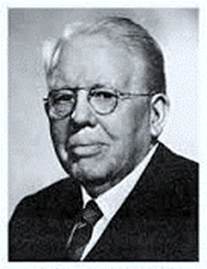 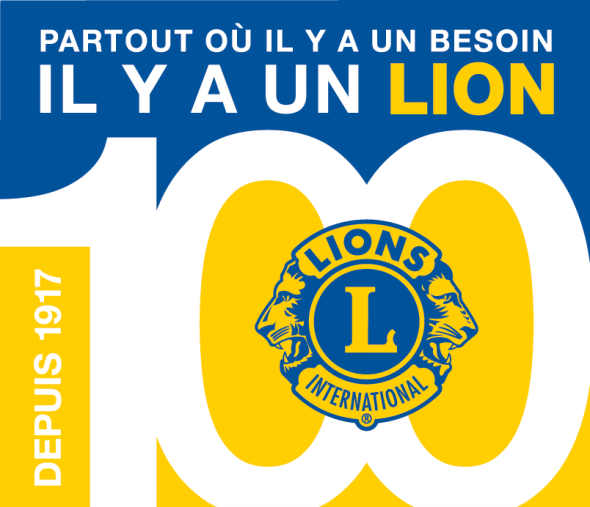 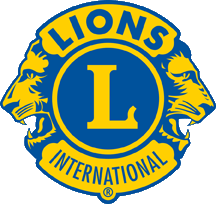 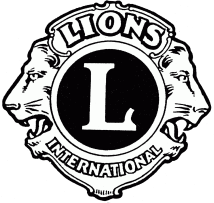 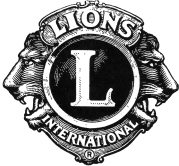 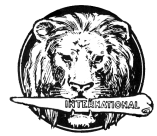 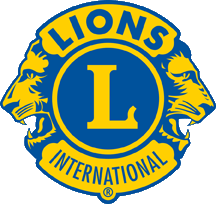 « On ne peut aller bien loin dans la vie si l'on ne commence pas d’abordà faire quelque chose pour quelqu'und'autre ».

Melvin Jones
Le Lions Clubs International est né d’une idée simple :
en agissant ensemble, en unissant leurs forces, leurs compétences, des personnes de bonne volonté peuvent faire beaucoup plus qu’en restant isolées.
[Speaker Notes: Le Lions International est une Organisation Non Gouvernementale (ONG) reconnue à ce titre et dispose d’un siège à l’ONU, à l’UNESCO et à l’UNICEF, à l’OMS, à la FAO et au Conseil de l’Europe.]
ans d’histoire
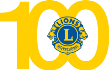 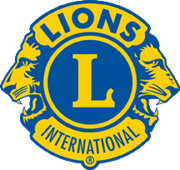 Défi du service du centenaire
Les Lions lancent le défi du service du centenaire, une initiative mondiale qui vise à aider 100 millions de personnes dans le monde.
2014-17
1925
1ère journée de la vue, campagne d’information et d’évaluation destroubles visuels (en 2014 : dans 200 villes de France)
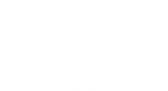 2010
1917
Le Lions Club France est aux côtés de l’AFM dès le premier Téléthon
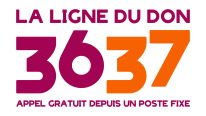 1987
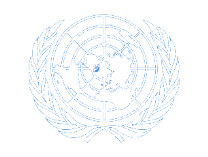 Association avec les Nations Unies et participation à l’élaboration de la charte des Nations Unies
1945
Programme visant à éradiquer la cécité dans le monde
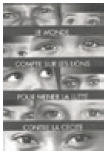 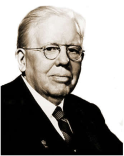 Création du Lions Clubs International à Chicago
[Speaker Notes: « On ne peut aller bien loin dans la vie si l'on ne commence pas par faire quelque chose pour quelqu'un d'autre. » Cette idée simple est le point de départ du « lionisme ».
Melvin Jones, créateur le 7 juin 1917 du Lions Clubs, est né le 13 janvier 1879 à Fort Thomas dans l'Arizona aux États-Unis. Devenu propriétaire d'une compagnie d'assurance, il adhère au Business Circle de Chicago dont il devient le secrétaire. Il est mort le 1er juin 1961.
Cette association permet à 200 dirigeants de sociétés industrielles et commerciales de se rencontrer et de servir leurs intérêts. Mais ce dessein ne satisfait pas Melvin Jones, auteur de ce sentiment généreux dont il persuade les membres du Business Circle de Chicago ainsi que d'autres Cercles. Apparaît alors la notion de « Club-Service ».
Le 7 juin 1917, les représentants des Cercles se réunissent à Chicago, sur l'initiative de Melvin Jones. Ils choisissent pour emblème le lion, qui symbolise la force et le courage. Le lionisme va devenir une manière d'être et de se comporter généreusement, une ouverture d'esprit au bénéfice de l'homme quelle que soit sa nationalité, sa religion ou sa philosophie.]
Aujourd’hui, le Lions Clubs International compte plus de 1 400 000 membres répartis dans plus de 46 000 clubs et 220 pays et régions qui interviennent à titre bénévole dans des domaines aussi variés que la santé, l’éducation, l’environnement, l’aide sociale et humanitaire, la culture et les secours d’urgence aux sinistrés…
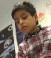 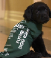 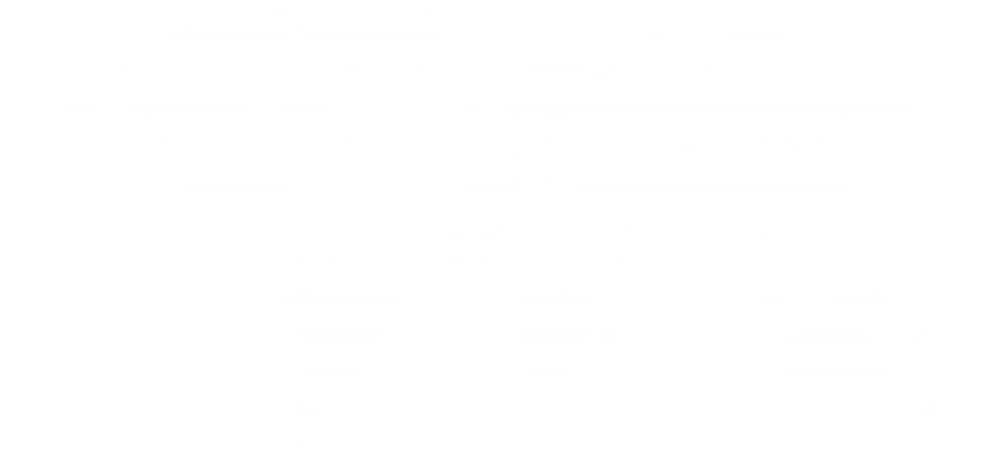 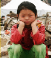 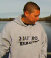 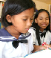 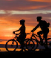 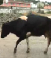 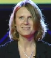 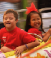 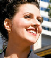 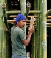 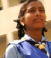 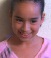 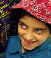 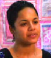 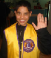 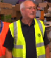 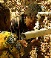 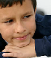 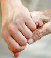 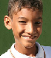 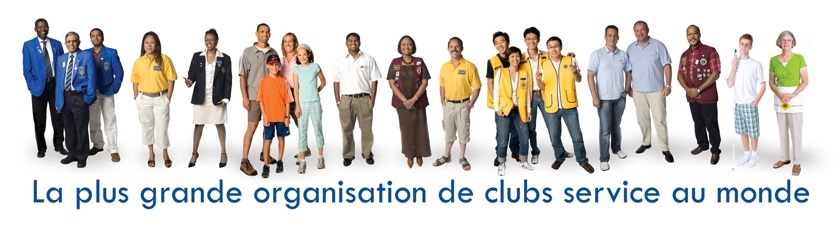 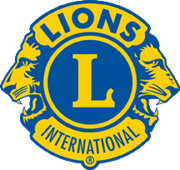 En France, le Premier Lions Club est créé à Paris en 1948
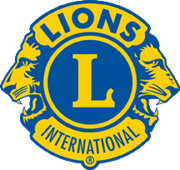 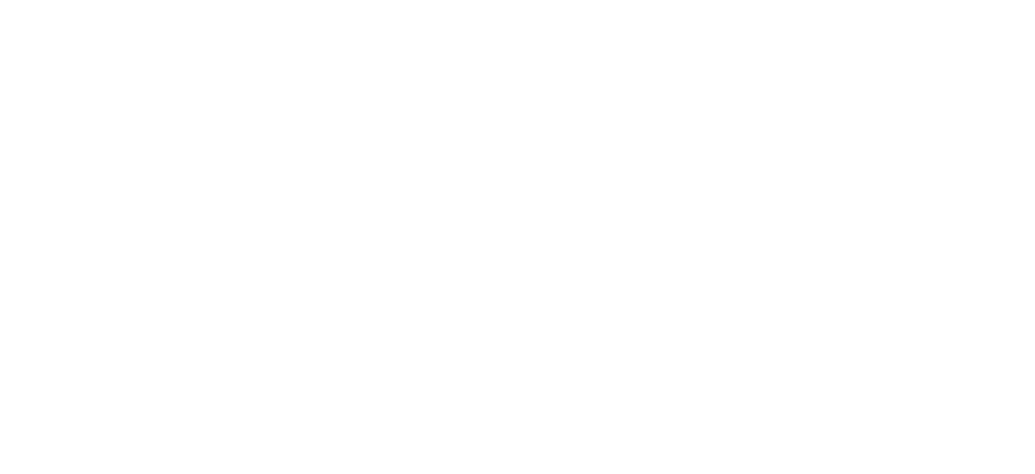 Maison des Lions Paris
En 2021-2022, le LIONS CLUB France c’est:
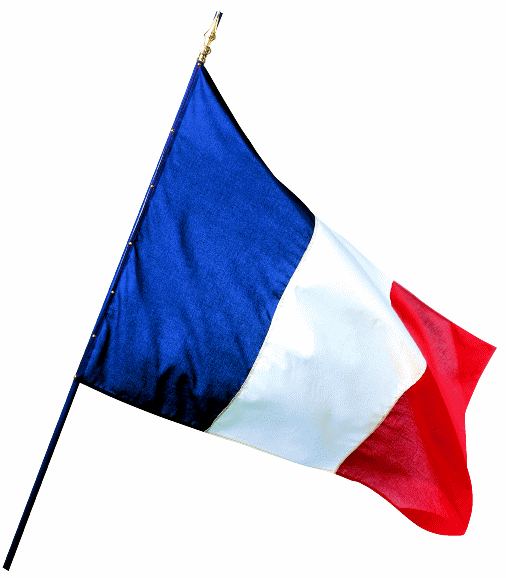 23 000   membres
          1 200   clubs
          5 000   manifestations annuelles
 20 000 000   euros collectés et reversés
   1 400 000   heures de bénévolat
  2 500 000 personnes servies
LE SAVIEZ-VOUS ? 
1 400 000 heures de bénévolat, c’est l’équivalent du travail accompli par une entreprise de 750 salariés à plein temps.
[Speaker Notes: 1 400 000 heures = soit l’équivalent du travail accompli par une entreprise de 750 salariés à plein temps]
Fonctionnement 
                     d’un club
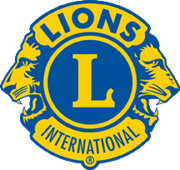 Le club finance ses actions en organisant des opérations ou manifestations. La totalité des résultats financiers en est affectée à l’œuvre définie au préalable par le club.
En France, chaque club est organisé en une association loi 1901.
Le bureau (Président, Trésorier, Secrétaire…) change chaque année.
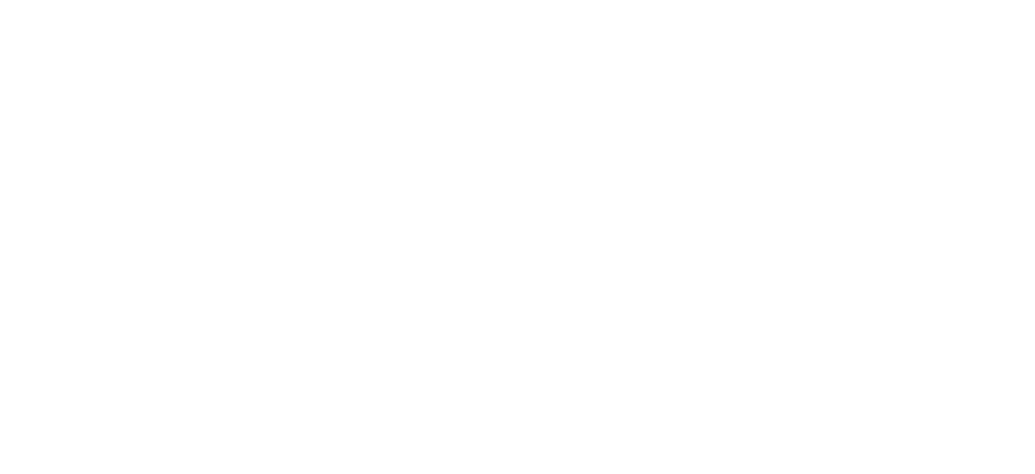 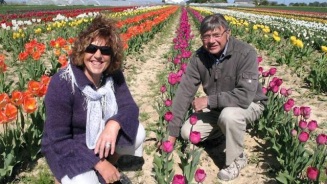 L’adhésion s’effectue par cooptation, après une période de découverte mutuelle.
Les frais de fonctionnement du Lions Club sont entièrement couverts par les cotisations des Lions.
Chacun des clubs locaux possède sa propre personnalité et son projet, dans le respect de la charte internationale.
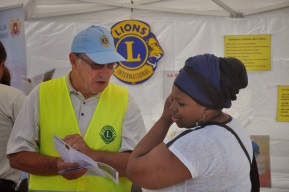 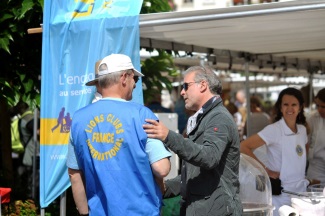 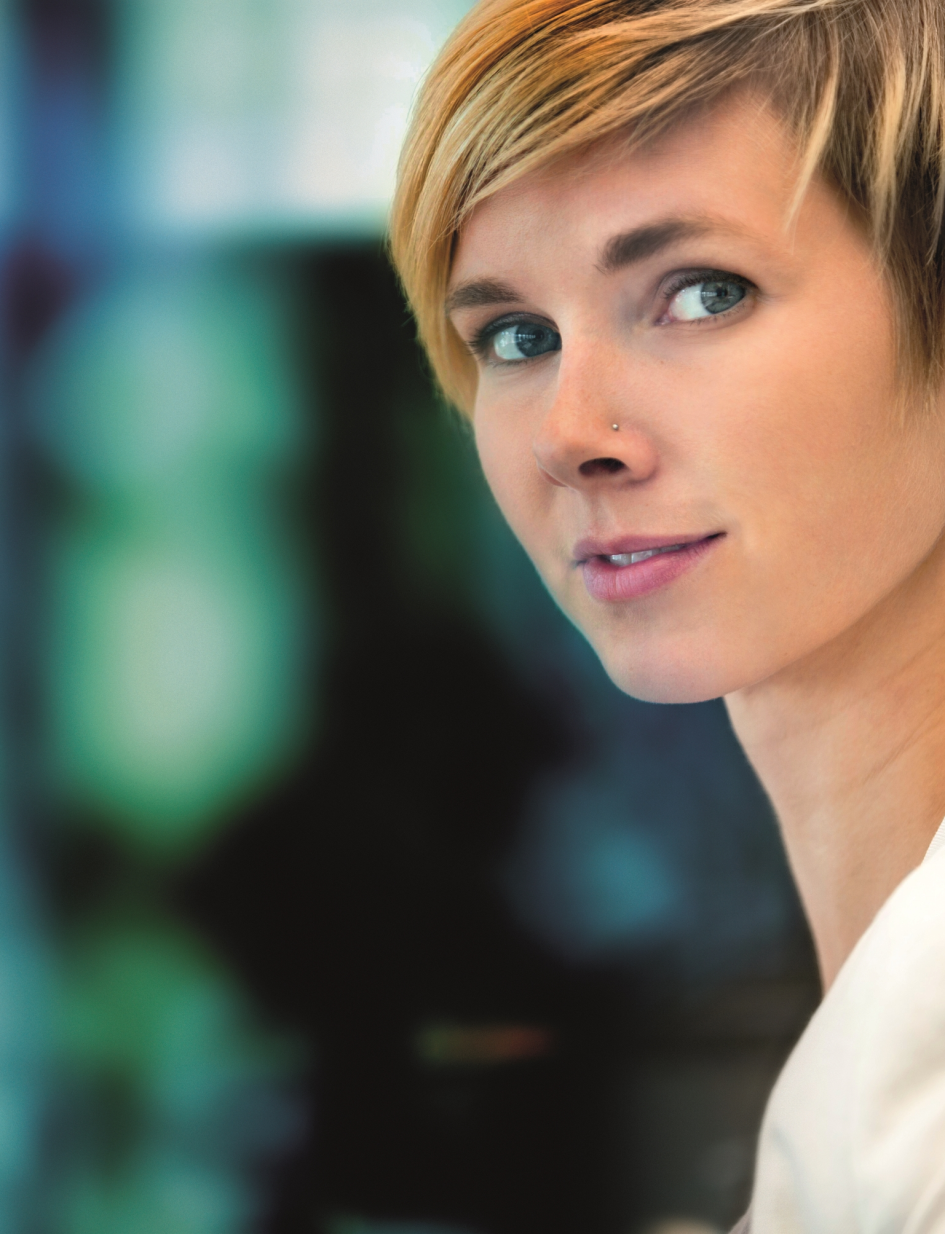 Notre impact :  des exemples
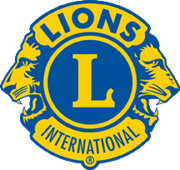 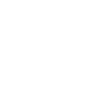 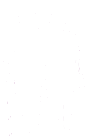 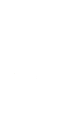 « Téléthon Lions Club, bonjour ! »
20 000 Lions derrière les téléphones du 3637 dans 47 centres d’appel
Vaccination contre la rougeole
un dollar = un vaccin = une vie
41 millions d’enfants vaccinés
Lions Alzheimer
200 centres ouverts dans 68 départements de  France
400 000 journées d’accueil par an
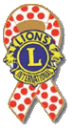 Jeunesse et santé
2 millions d’euros collectés en 10 ans pour financer la recherche en cancérologie pédiatrique
[Speaker Notes: La rougeole tue chaque jour 380 enfants dans le monde. Cette maladie virale, très contagieuse réapparaît dans de nombreux pays au système de santé bien organisé comme la France, la Belgique, l’Allemagne…..mais aussi et surtout dans les pays en voie de développement où l’UNICEF prévoit que 1,7 million d’enfants pourraient mourir des suites de cette maladie dans les 3 prochaines années.]
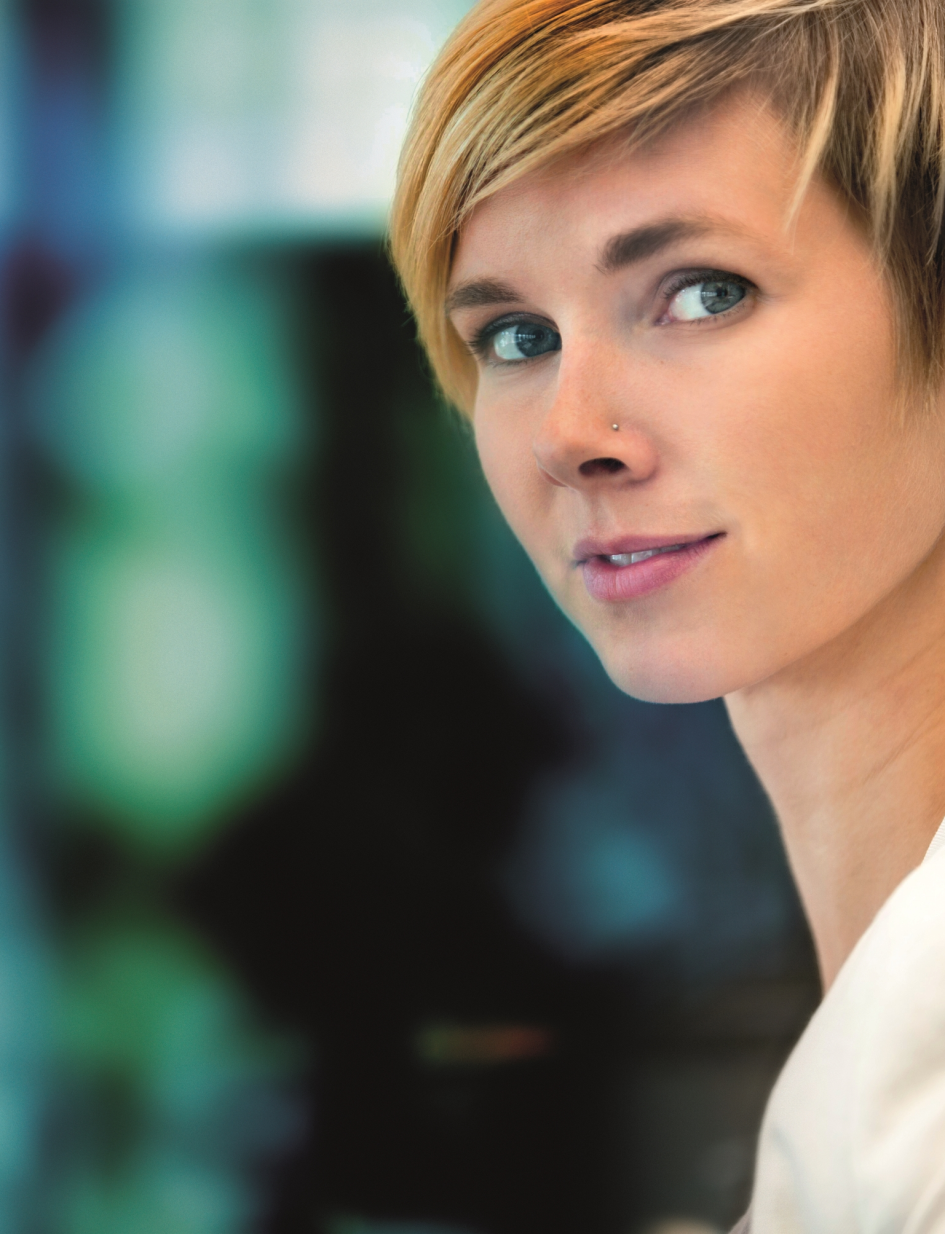 Notre impact : des exemples
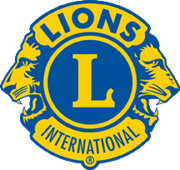 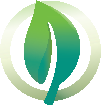 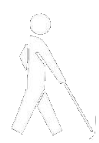 Environnement : 
 - des centaines de tonnes de déchets ramassés
- des milliers d’arbres plantés
La Canne Blanche
& la Canne électronique
Elle a été introduite aux Etats-Unis par le Lions Clubs International en 1930.
Agir pour la lecture, lutter contre l’illettrisme
Le Lions Clubs organise tous les ans un prix littéraire national
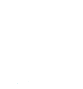 [Speaker Notes: La rougeole tue chaque jour 380 enfants dans le monde. Cette maladie virale, très contagieuse réapparaît dans de nombreux pays au système de santé bien organisé comme la France, la Belgique, l’Allemagne…..mais aussi et surtout dans les pays en voie de développement où l’UNICEF prévoit que 1,7 million d’enfants pourraient mourir des suites de cette maladie dans les 3 prochaines années.]
Le LIONS CLUB 
ENVIRONNEMENT YVELINES,
a été créé en 2022. 

Un Lions club avec les mêmes bases éthiques que les autres mais le premier club spécialisé environnement et développement durable en France

Notre devise est : « Unis au Service 
De la Nature »
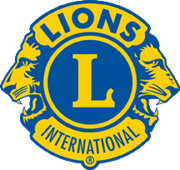 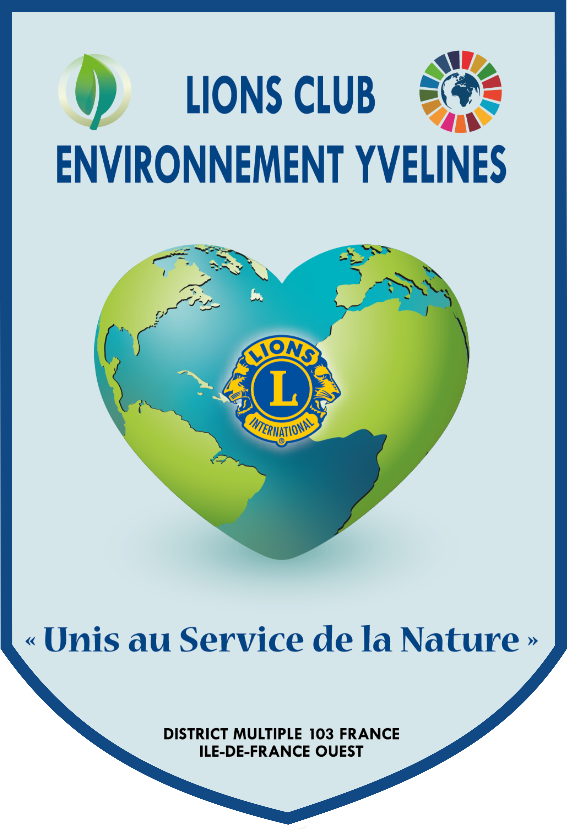 Le LIONS CLUB 
ENVIRONNEMENT YVELINES,
a été créé en 2022. 

Notre devise est : « Unis au Service de la Nature »
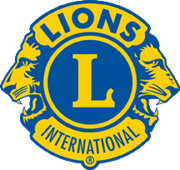 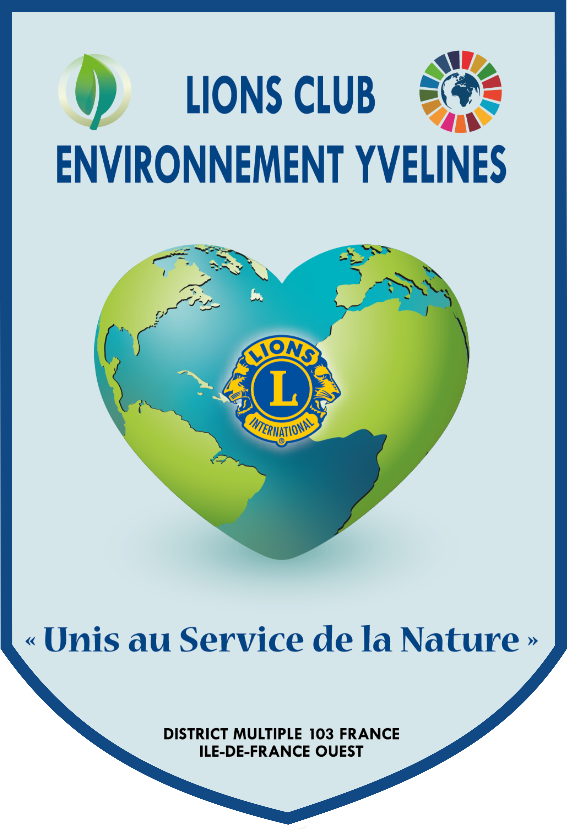 Nous sommes une vingtaine de bénévoles. Nous partageons les mêmes valeurs et sommes engagés au service de la Nature et du développement durable en lien avec les équipes municipales et départementales.
Notre première action
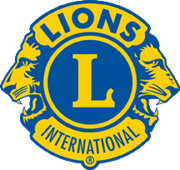 Collecte de radiographies 
La somme versée par l’entreprise avec laquelle le club a signé une convention, sera affectée à la sensibilisation des Enfants à la biodiversité et à la nécessité des insectes pollinisateurs dans la Nature .
(mallette pédagogique « Protège ton abeille » 
conçue par Défi pour l’Environnement France et l’Union Nationale de l’Apiculture Française).
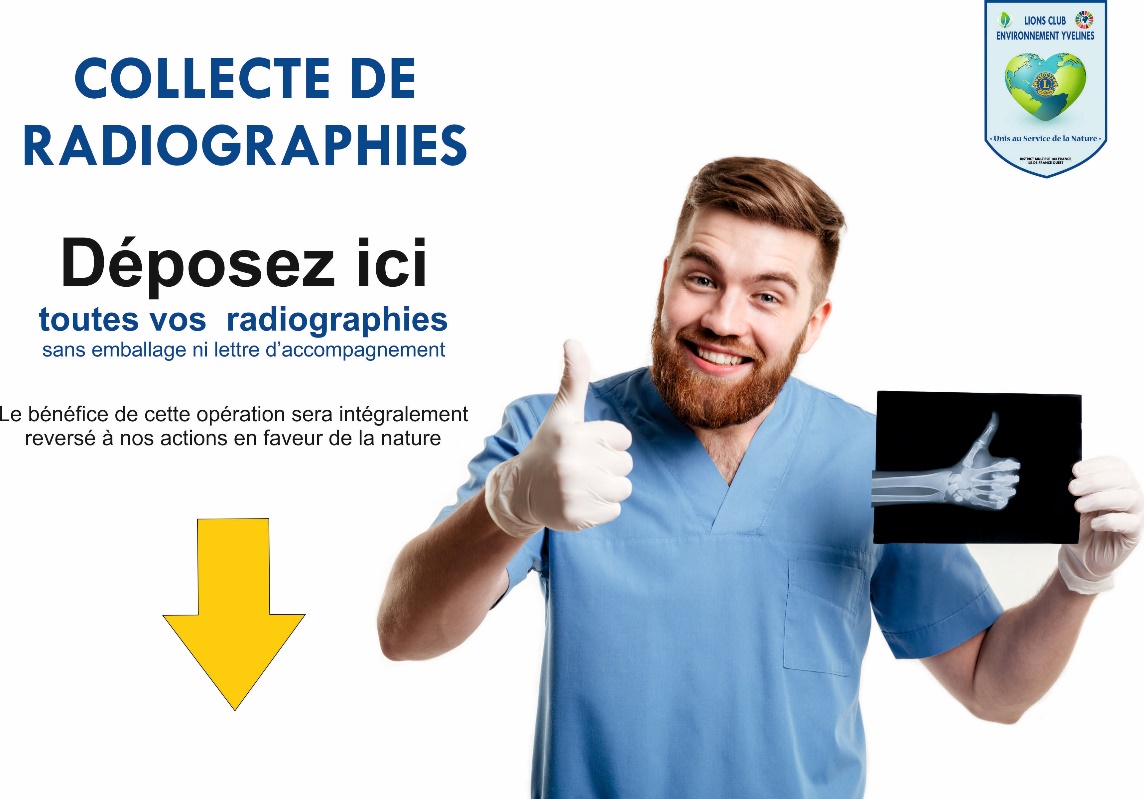 [Speaker Notes: Dans un monde de plus en plus fragilisé par la montée des inégalités, le Lions Clubs international œuvre chaque jour au service des populations du monde entier.

Le Lions Clubs s’engage à mettre en place des programmes ciblés, accessibles au plus grand nombre, concertés (collaboration avec les pouvoirs publics) et expertisés (engagements réalistes et réalisables).

Pour concrétiser durablement ses actions au service des autres, le Lions Clubs International s’engage dans des domaines aussi fondamentaux que :
la vue
les actions humanitaires
la jeunesse et la culture]
Quelques premières actions « d’immersion » dans ou avec  d’autres clubs en faveur de la recherche contre les maladies neurodégénératives
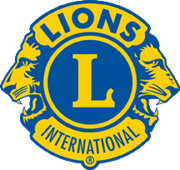 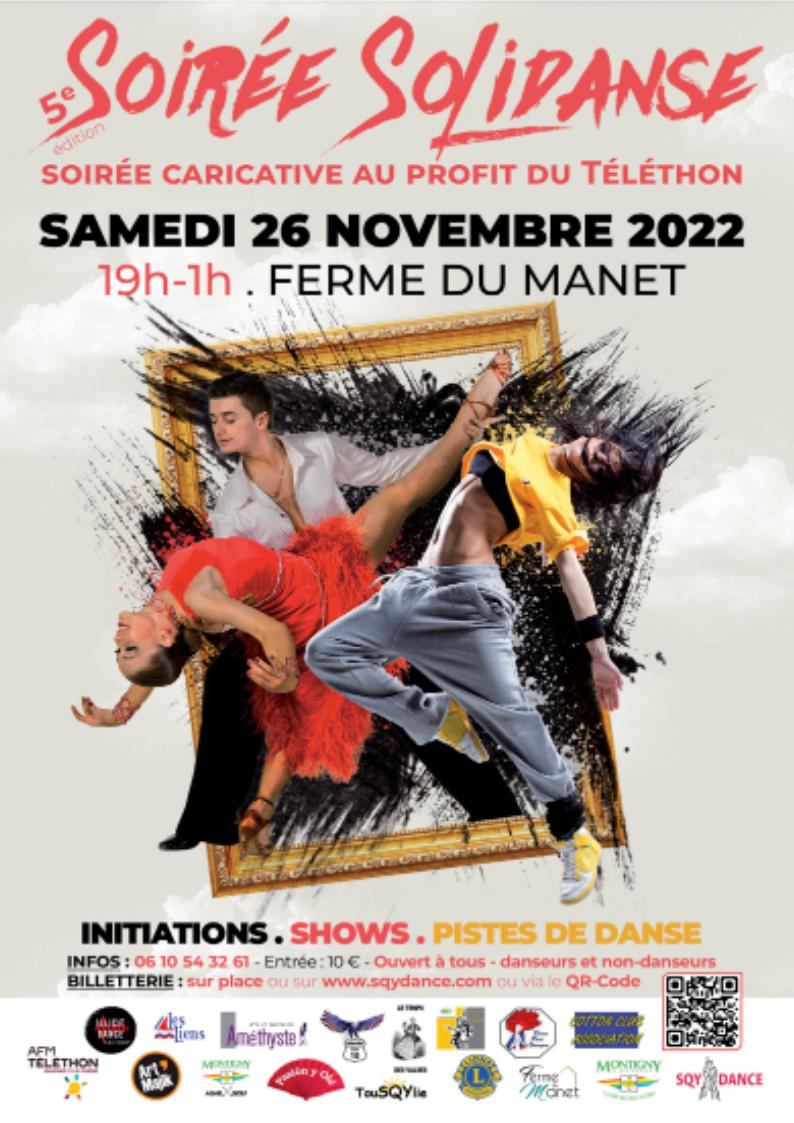 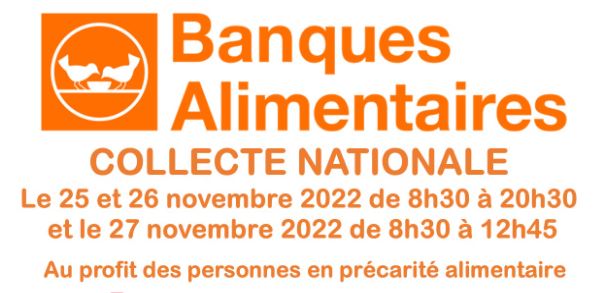 Avec les clubs Montigny les trois Villages et Poissy Doyen
Collecte nationale pour la banque alimentaire au profit des personnes en précarité alimentaire.
[Speaker Notes: Dans un monde de plus en plus fragilisé par la montée des inégalités, le Lions Clubs international œuvre chaque jour au service des populations du monde entier.

Le Lions Clubs s’engage à mettre en place des programmes ciblés, accessibles au plus grand nombre, concertés (collaboration avec les pouvoirs publics) et expertisés (engagements réalistes et réalisables).

Pour concrétiser durablement ses actions au service des autres, le Lions Clubs International s’engage dans des domaines aussi fondamentaux que :
la vue
les actions humanitaires
la jeunesse et la culture]
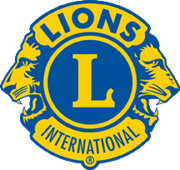 Nos premiers projets à court et moyen terme : 
 -  des conférences thématiques
( eau ; biodiversité; énergie…)
 des actions en faveur d’ enfants
malades : jardins potagers ; 
ferme pédagogique ….
etc
Les cotisations : 25 euros par mois dont 10 euros pour le fonctionnement du club 
Les réunions : en moyenne 2 par mois 
sauf pendant les vacances scolaires, si possible en présentiel : les 1er jeudi du mois et 3eme lundi  du mois
[Speaker Notes: Dans un monde de plus en plus fragilisé par la montée des inégalités, le Lions Clubs international œuvre chaque jour au service des populations du monde entier.

Le Lions Clubs s’engage à mettre en place des programmes ciblés, accessibles au plus grand nombre, concertés (collaboration avec les pouvoirs publics) et expertisés (engagements réalistes et réalisables).

Pour concrétiser durablement ses actions au service des autres, le Lions Clubs International s’engage dans des domaines aussi fondamentaux que :
la vue
les actions humanitaires
la jeunesse et la culture]
Pourquoi rejoindre le LIONS CLUB 
ENVIRONNEMENT YVELINES  ?
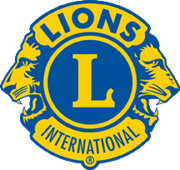 Une structure organisée.
Chaque Lion verse une cotisation 
permettant de couvrir intégralement les frais de fonctionnement et de structure des Clubs.
Un mode de fonctionnement exemplaire qui permet au Lions Clubs International d’être reconnu comme le 1er Club Service au monde en termes d’efficacité, de transparence et de gestion.
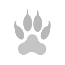 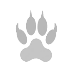 Elargir son cercle d’amis.
Enrichir votre cercle de connaissance en rencontrant des personnes d’horizons différents portées par les mêmes valeurs que vous.
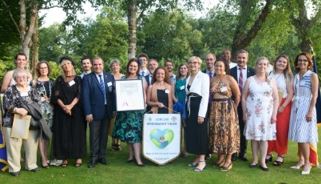 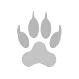 Construire ensemble un nouveau projet.
 Participer à la montée en puissance d’un nouveau club. Apporter ses idées ,ses compétences, échanger, construire avec la bienveillance qui caractérise les Lions.
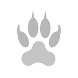 S'engager, aider et être utile
Servir, se rendre utile pour que nous vivions dans un environnement plus agréable sans rien attendre en retour, permet un épanouissement et un équilibre personnel extraordinaire. Sans prétention, chacun de nous met ses compétences au service de la communauté et de la Nature apporte sa pierre à l’édifice.
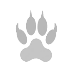 Se divertir, apprendre et s’informer.
Les actions  et les manifestations que nous réaliserons chaque année sont aussi une source de divertissement et d’information pour chacun de nous. Servir en apprenant des autres.
[Speaker Notes: LCI : Work – Play - Serve]
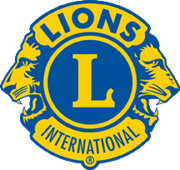 Vous souhaitez nous contacter ?

06 76 39 37 31

   lionsenvironnent.sqy@gmail.com
[Speaker Notes: Dans un monde de plus en plus fragilisé par la montée des inégalités, le Lions Clubs international œuvre chaque jour au service des populations du monde entier.

Le Lions Clubs s’engage à mettre en place des programmes ciblés, accessibles au plus grand nombre, concertés (collaboration avec les pouvoirs publics) et expertisés (engagements réalistes et réalisables).

Pour concrétiser durablement ses actions au service des autres, le Lions Clubs International s’engage dans des domaines aussi fondamentaux que :
la vue
les actions humanitaires
la jeunesse et la culture]